Dec,     March 22, 2023			St. Philip’s Church 			The Rev’d Brian K. McGreevy, J.D., Facilitator
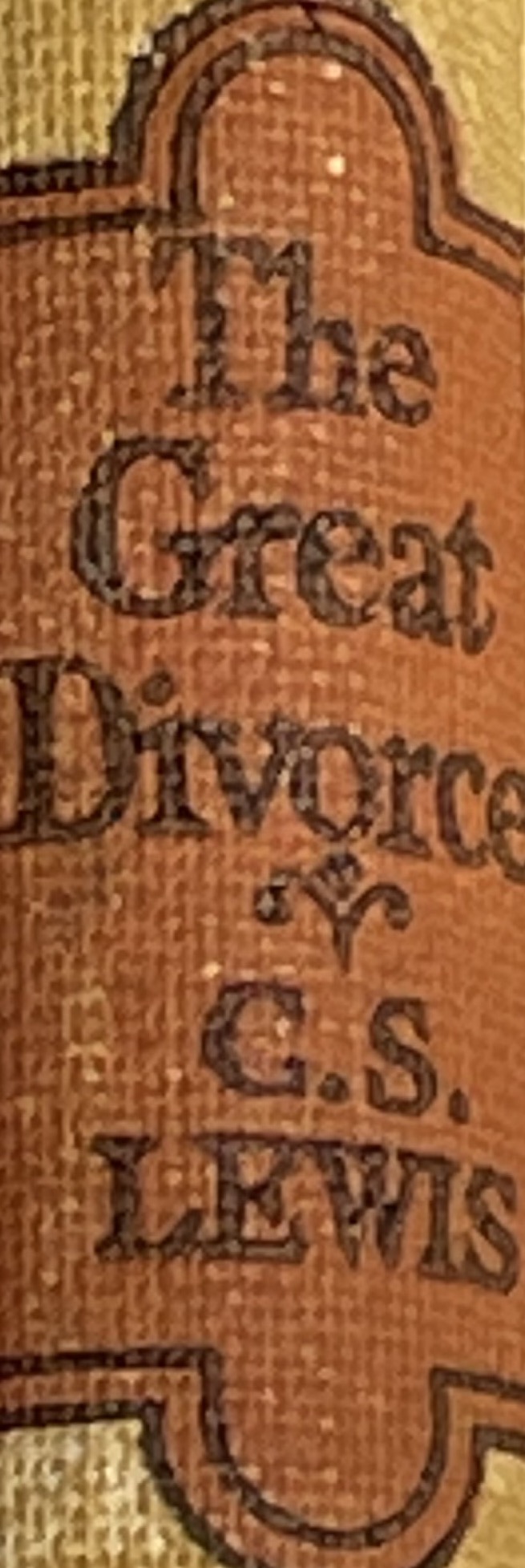 The Great Divorce:
C.S. Lewis on God’s Truth
or Your Truth
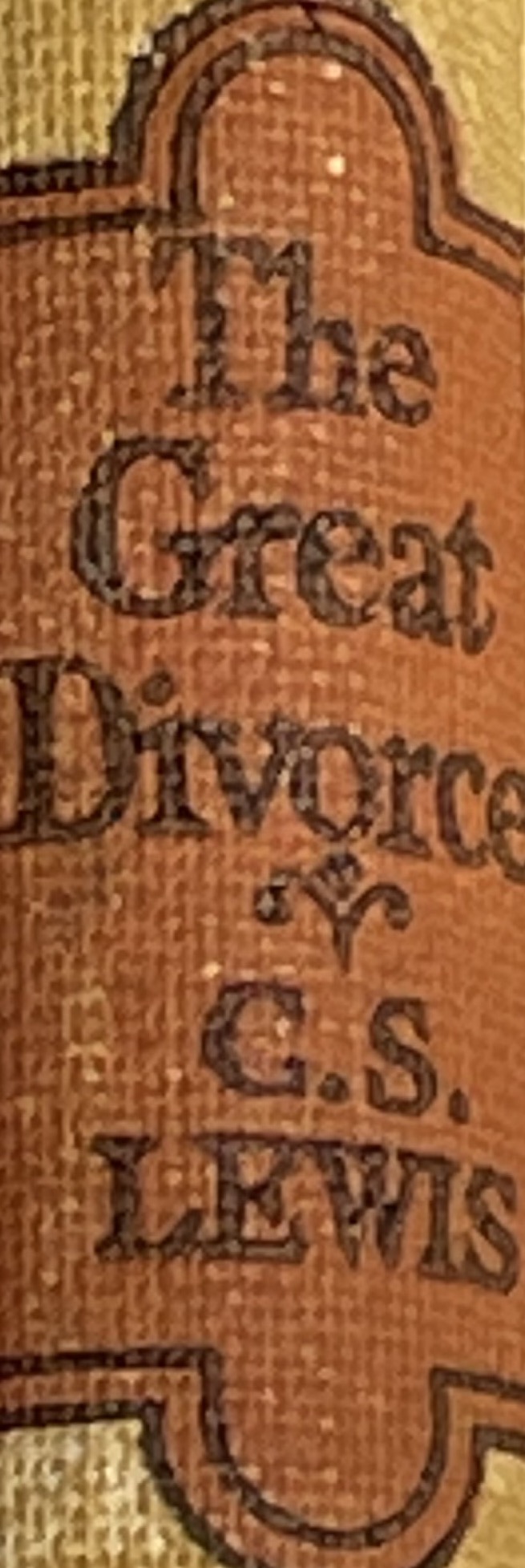 In the presence of God and of Christ Jesus, who will judge the living and the dead, and in view of his appearing and his kingdom, I give you this charge: Preach the word; be prepared in season and out of season; correct, rebuke and encourage—with great patience and careful instruction. 
For the time will come when people will not put up with sound doctrine. Instead, to suit their own desires, they will gather around them a great number of teachers to say what their itching ears want to hear. They will turn their ears away from the truth and turn aside to myths. But you, keep your head in all situations, endure hardship, do the work of an evangelist, discharge all the duties of your ministry. (2 Timothy 4:1-4)
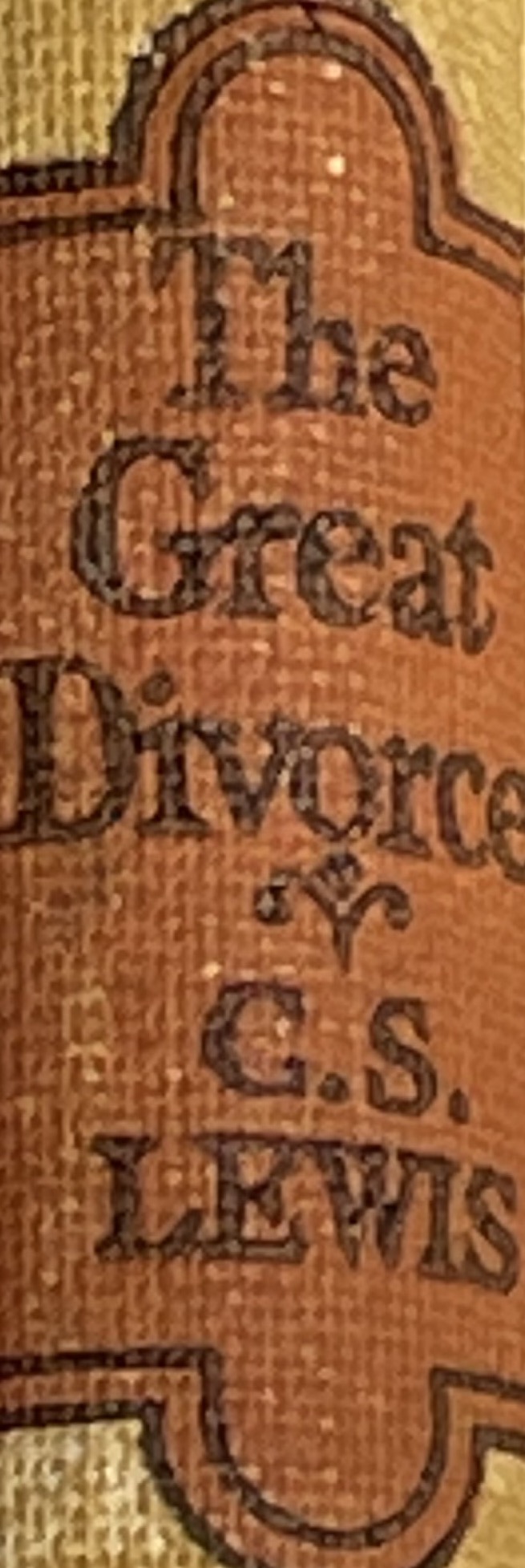 How to approach this class:--On the beach--Snorkeling--Scuba diving--Email listHow to read this book:--Try reading aloud--One chapter at a time
THEMES IN CHAPTER 11, PART 1
Entitlement 
"Yes, dear," said the Spirit. "I know you expected someone else. Can you ... I hope you can be a little glad to see even me; for the present." "I did think Michael would have come," said the Ghost; and then, almost fiercely, "He is here, of course?" "He's there-far up in the mountains." "Why hasn't he come to meet me? Didn't he know?”
But he gives more grace. Therefore it says, “God opposes the proud but gives grace to the humble.”(James 4:6) But when you are invited, go and sit in the lowest place, so that when your host comes he may say to you, ‘Friend, move up higher.’ Then you will be honored in the presence of all who sit at table with you. For everyone who exalts himself will be humbled, and the one who humbles himself will be exalted.”(Lk. 14:10-11)Disordered Love
“You will become solid enough for Michael to perceive you when you learn to want someone else besides Michael. I don't say 'more than Michael,' not as a beginning. That will come later. It's only the little germ of a desire for God that we need to start the process. And you shall love the Lord your God with all your heart and with all your soul and with all your mind and with all your strength.(Mk. 12:30) If anyone comes to me and does not hate his own father and mother and wife and children and brothers and sisters, yes, and even his own life, he cannot be my disciple.” (Lk. 14:26)
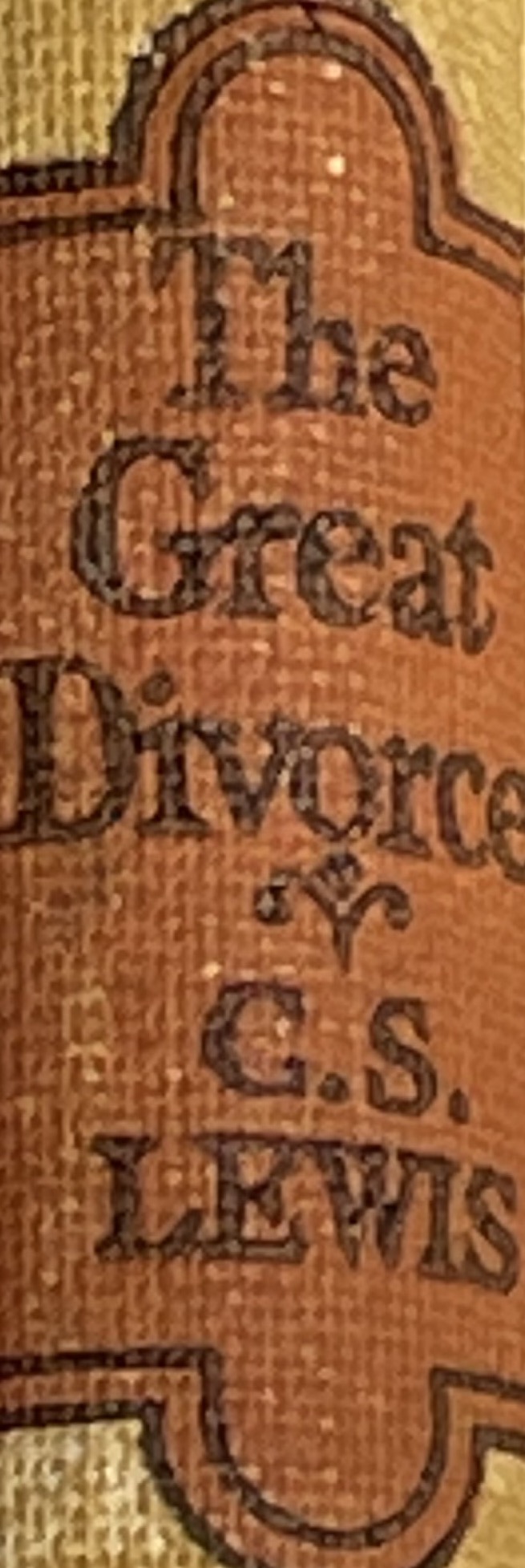 A DETOUR TO HIPPO: ST. AUGUSTINE AND “ORDO AMORIS”

Writing in 386 A.D. in City of God, Augustine defined virtue as “rightly ordered love” (City of God, XV.23), stating in one work:
“But living a just and holy life requires one to be capable of an objective and impartial evaluation of things: to love things, that is to say, in the right order, so that you do not love what is not to be loved, or fail to love what is to be loved, or have a greater love for what should be loved less, or an equal love for things that should be loved less or more, or a lesser or greater love for things that should be loved equally.” (On Christian Doctrine, I.27-28)
This notion of rightly ordered loves has proved to be foundational to much of Western Christian thought. Dante conceived of the seven deadly sins in terms of disordered love. This understanding of virtue and vice meshes with Scripture’s insistence that love is the fulfillment of the law (Rom 13:8; Gal. 5:14; James 2:8). Augustine called virtues “the various movements of love,” and described the four cardinal virtues in terms of love.” Thus, sin springs from hearts that neglect God as the Supreme Good and seek their happiness in lesser goods, which ignores the order and nature of reality. This is the heart of evil: to prefer a lesser good over the Supreme Good, to worship and serve the creature rather the Creator (Romans 1:25).
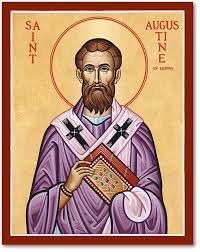 Religion as only as means to an end
"Oh, you mean religion and all that sort of thing? Well, never mind. I'll do whatever's necessary. "But, Pam, do think! Don't you see you are not beginning at all as long as you are in that state of mind? You're treating God only as a means to Michael?” When you ask, you do not receive, because you ask with wrong motives, that you may spend what you get on your pleasures. (James 4:3) But seek first His kingdom and His righteousness, and all these things will be given to you as well.(Mt. 6:33)
Love as God loves
“If He loved me why did He take away Michael from me?”“He wanted your merely instinctive love for your child (tigresses share that, you know!) to turn into something better. He wanted you to love Michael as He understands love. You cannot love a fellow-creature fully till you love God.” You were cleansed from your sins when you obeyed the truth, so now you must show sincere love to each other as brothers and sisters. Love each other deeply with all your heart. (I Peter 1:22) My command is this: Love each other as I have loved you. Greater love has no one than this: to lay down one’s life for one’s friends. (Jn. 15:12-13) This is love: not that we loved God, but that he loved us and sent his Son as an atoning sacrifice for our sins. Dear friends, since God so loved us, we also ought to love one another. (I Jn. 4:10-11)
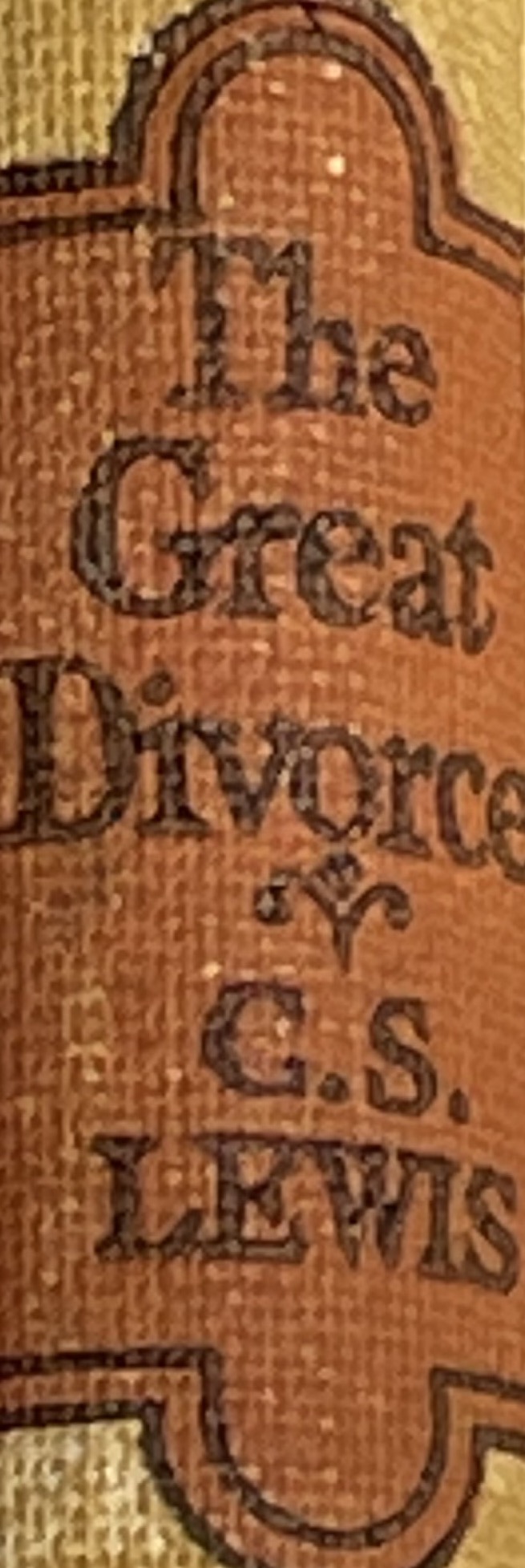 Feelings as false gods and idols
"Pam, Pam--no natural feelings are high or low, holy or unholy, in themselves. They are all holy when God's hand is on the rein. They all go bad when they set up on their own and make themselves into false gods." 
The heart is deceitful above all things, and desperately sick; who can understand it? (Jer. 17:9) Whoever trusts in his own mind is a fool, but he who walks in wisdom will be delivered. (Prov. 28:26)
Danger of living in the past and idolizing memories
“How could anyone love their son more than I did? Haven't I lived only for his memory all these years? You are heartless… The past was all I had." "It was all you chose to have. It was the wrong way to deal with a sorrow. It was Egyptian, like embalming a dead body.” “Remember not the former things, nor consider the things of old. Behold, I am doing a new thing; now it springs forth, do you not perceive it? I will make a way in the wilderness and rivers in the desert. (Is. 43:18-19Say not, “Why were the former days better than these?” For it is not from wisdom that you ask this. (Eccl. 7:10)
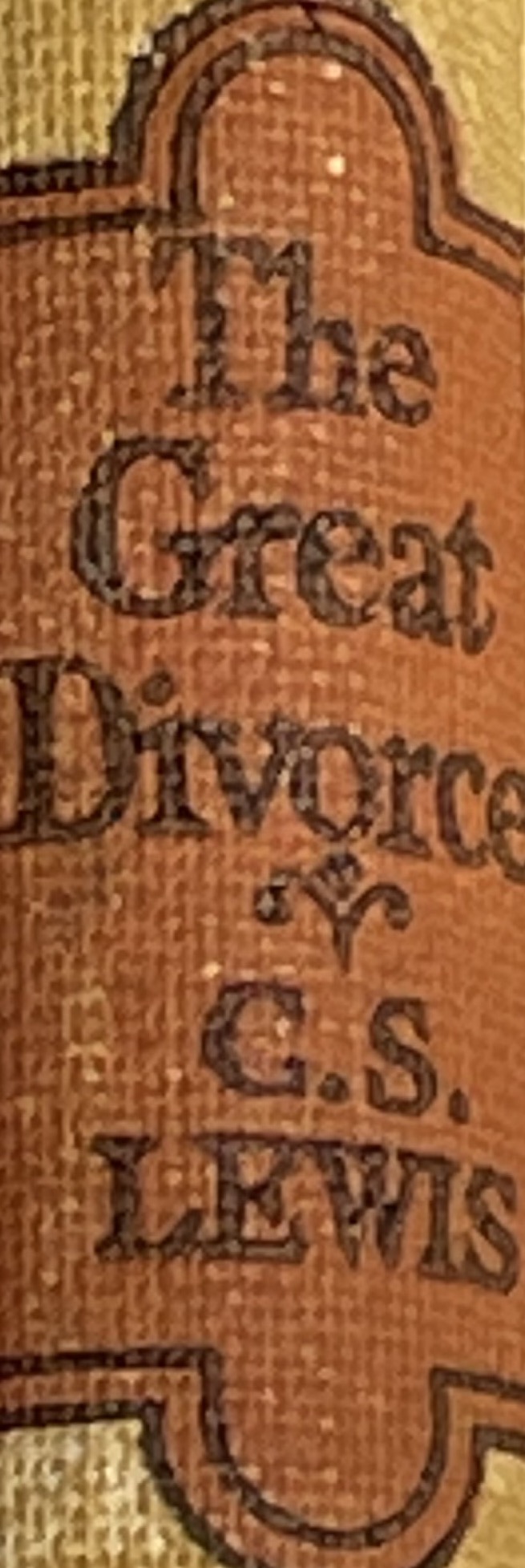 Inventing God as we would like Him to be
I believe in a God of Love. No one has a right to come between me and my son. Not even God. I want my boy, and I mean to have him. He is mine, do you understand? Mine, mine, mine.” For the time will come when people will not put up with sound doctrine. Instead, to suit their own desires, they will gather around them a great number of teachers to say what their itching ears want to hear. They will turn their ears away from the truth and turn aside to myths. (2 Tim. 4:3)The disorienting danger of Hatred
“I hate your religion and I hate and despise your God. I believe in a God of Love." "And yet, Pam, you have no love at this moment for your own mother or for me." If anyone says, “I love God,” and hates his brother, he is a liar; for he who does not love his brother whom he has seen cannot love God whom he has not seen. (I Jn. 4:20) Whoever hates disguises himself with his lips and harbors deceit in his heart; when he speaks graciously, believe him not, for there are seven abominations in his heart; though his hatred be covered with deception, his wickedness will be exposed in the assembly. (Prov. 24:24-26)
The need for affection to be converted to eternal love
“There's something in natural affection which will lead it on to eternal love more easily than natural appetite could be led on, but if it finally refuses conversion its corruption will be worse than the corruption of what ye call the lower passions.” And this I pray, that your love may abound still more and more in real knowledge and all discernment (Phil. 1:9)
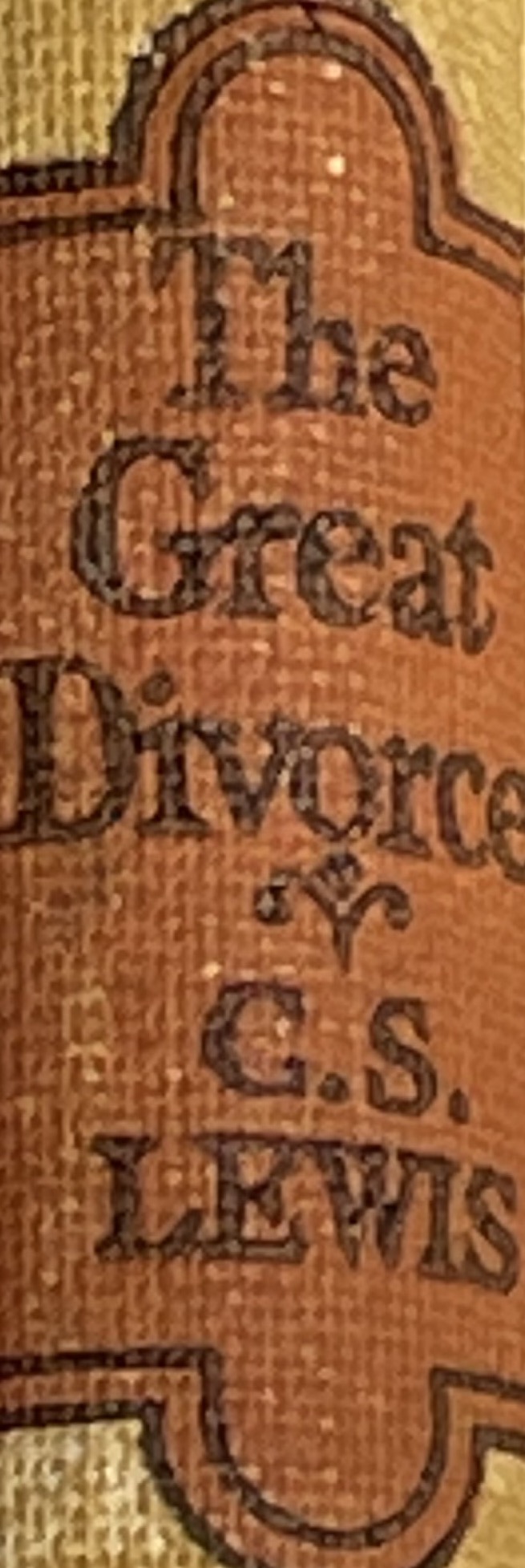 God as the only Good and rightly ordered love
“There is but one good; that is God. Everything else is good when it looks to Him and bad when it turns from Him. And the higher and mightier it is in the natural order, the more demoniac it will be if it rebels.” 
“The hour has come for the Son of Man to be glorified. Very truly I tell you, unless a kernel of wheat falls to the ground and dies, it remains only a single seed. But if it dies, it produces many seeds. Anyone who loves their life will lose it, while anyone who hates their life in this world will keep it for eternal life. Whoever serves me must follow me; and where I am, my servant also will be. My Father will honor the one who serves me.” (Jn. 12:23-26)
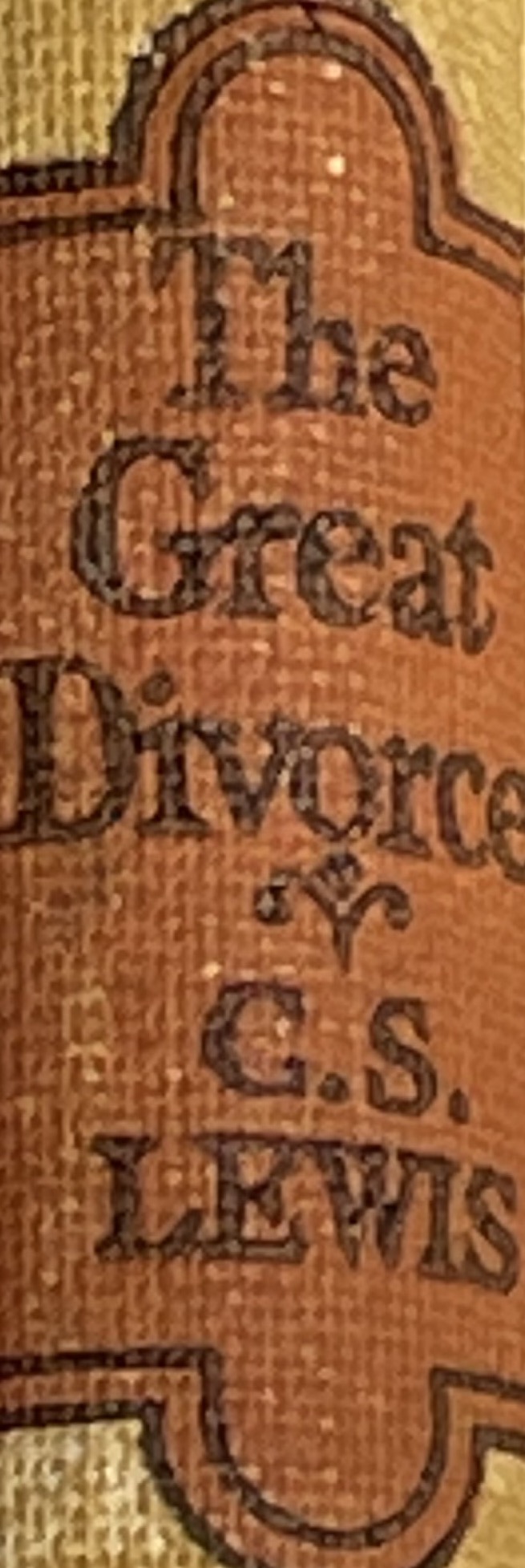 KEY PASSAGES IN CHAPTER 11, PART 2 Sin attaches itself to us 
“I saw coming towards us a Ghost who carried something on his shoulder. Like all the Ghosts, he was unsubstantial, but they differed from one another as smokes differ. Some had been whitish; this one was dark and oily. What sat on his shoulder was a little red lizard, and it was twitching its tail like a whip and whispering things in his ear. As we caught sight of him he turned his head to the reptile with a snarl of impatience. "Shut up, I tell you!" he said. It wagged its tail and continued to whisper to him. He ceased snarling, and presently began to smile. Then he turned and started to limp westward, away from the mountains.”
Sin can’t be “managed”
“I told this little chap," (here he indicated the lizard), "that he'd have to be quiet if he came but he won't stop. I shall just have to go home.” "Would you like me to make him quiet?" said the flaming Spirit (an angel). "Of course I would," said the Ghost. "Then I will kill him," said the Angel. “Look out! You're burning me. Keep away," said the Ghost. "Don't you want him killed?" "You didn't say anything about killing him at first. I hardlv meant to bother you with anything so drastic as that." "It's the onlv way," said the Angel.
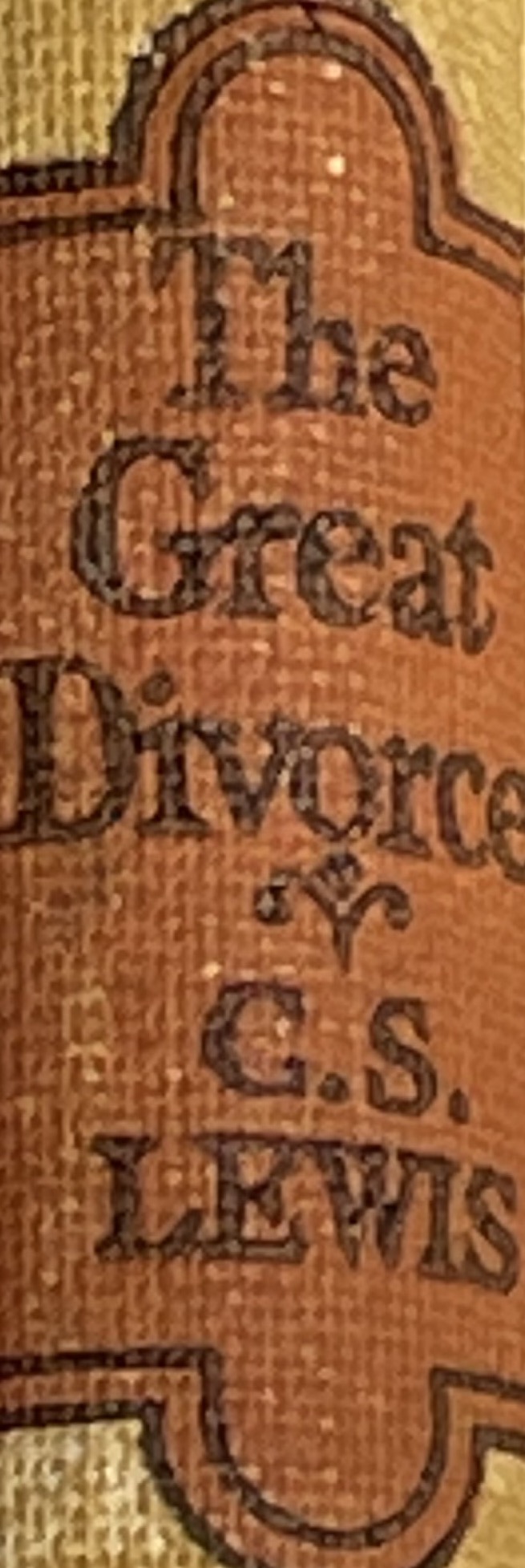 Sin can’t be defeated by a gradual process
"Shall I kill it?" "I mean, for the moment I was only thinking about silencing it because up here--well, it's so damned embarrassing." "There is no time. May I kill it?" "Look! It's gone to sleep of its own accord. I'm sure it'll be all right now. Thanks ever so much." "May I kill it?" "Honestly, I don't think there's the slightest necessity for that. I'm sure I shall be able to keep it in order now. I think the gradual process would be far better than killing it." "The gradual process is of no use at all." 
Excuses for sin can’t bear their weight
"I'll think over what you've said very carefully. I honestly will. In fact I'd let you kill it now, but as a matter of fact I'm not feeling frightfully well to-day. It would be silly to do it now. I'd need to be in good health for the operation. Some other day, perhaps." "There is no other day. All days are present now." 
Eliminating sin will hurt 
“You're burning me. How can I tell you to kill it? You'd kill me if you did." "I never said it wouldn't hurt you. I said it wouldn't kill you." "Why are you torturing me? You are jeering at me. How can I let you tear me to pieces? If you wanted to help me, why didn't you kill the damned thing without asking me-before I knew? It would be all over by now if you had.”
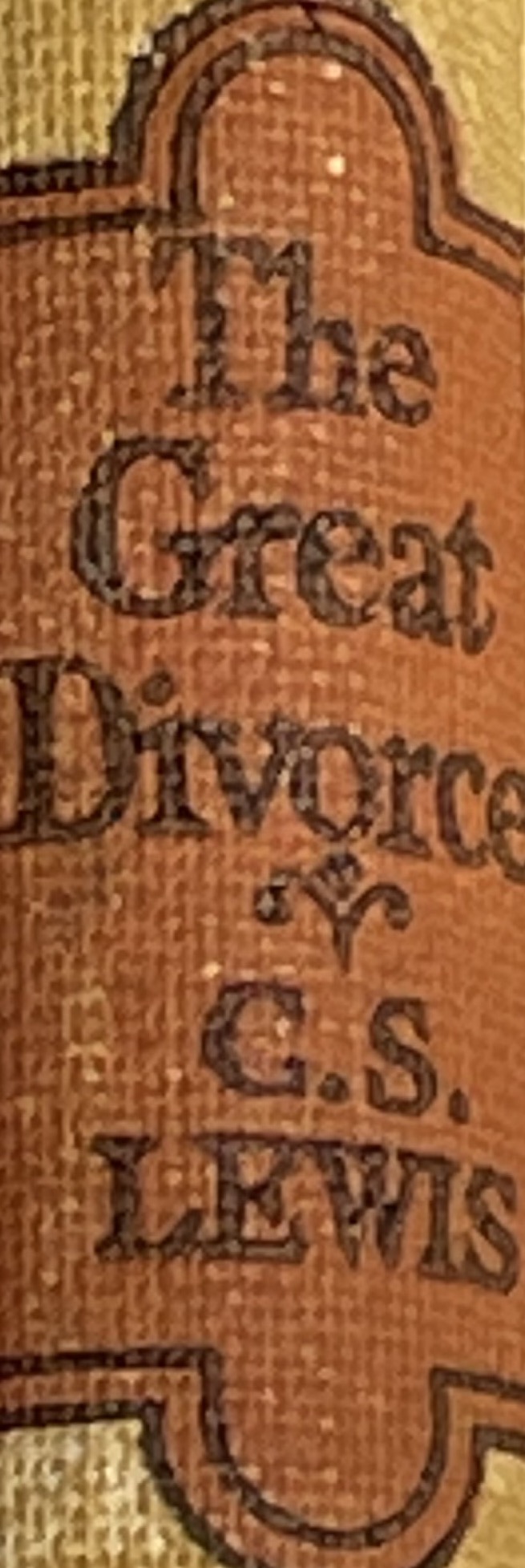 God will not intervene against our will, and Sin will try to seduce us
“I cannot kill it against your will. It is impossible. Have I your permission?" The Angel's hands were almost closed on the Lizard…Then the Lizard began chattering: "Be careful. He can do what he says. He can kill me. One fatal word from you and he will! Then you'll be without me for ever and ever. It's not natural. How could you live? You'd be only a sort of ghost, not a real man as you are now. He doesn't understand. He's only a cold, bloodless abstract thing. It may be natural for him, but it isn't for us. Yes, yes. I know there are no real pleasures now, only dreams. But aren't they better than nothing? And I'll be so good. I admit I've sometimes gone too far in the past, but I promise I won't do it again. I'll give you nothing but really nice dreams-all sweet and fresh and almost innocent. You might say, quite innocent____" ”
God wants to free us from slavery to sin that steals our joy
“It would be better to be dead than to live with this creature." "Then I may?" "Damn and blast you! Go on, can't you? Get it over. Do what you like," bellowed the Ghost: but ended, whimpering, "God help me. God help me." Next moment the Ghost gave a scream of agony such as I never heard on Earth. The Burning One closed his crimson grip on the reptile: twisted it, while it bit and writhed, and then flung it, broken backed, on the turf. "Ow! That's done for me," gasped the Ghost, reeling backwards.
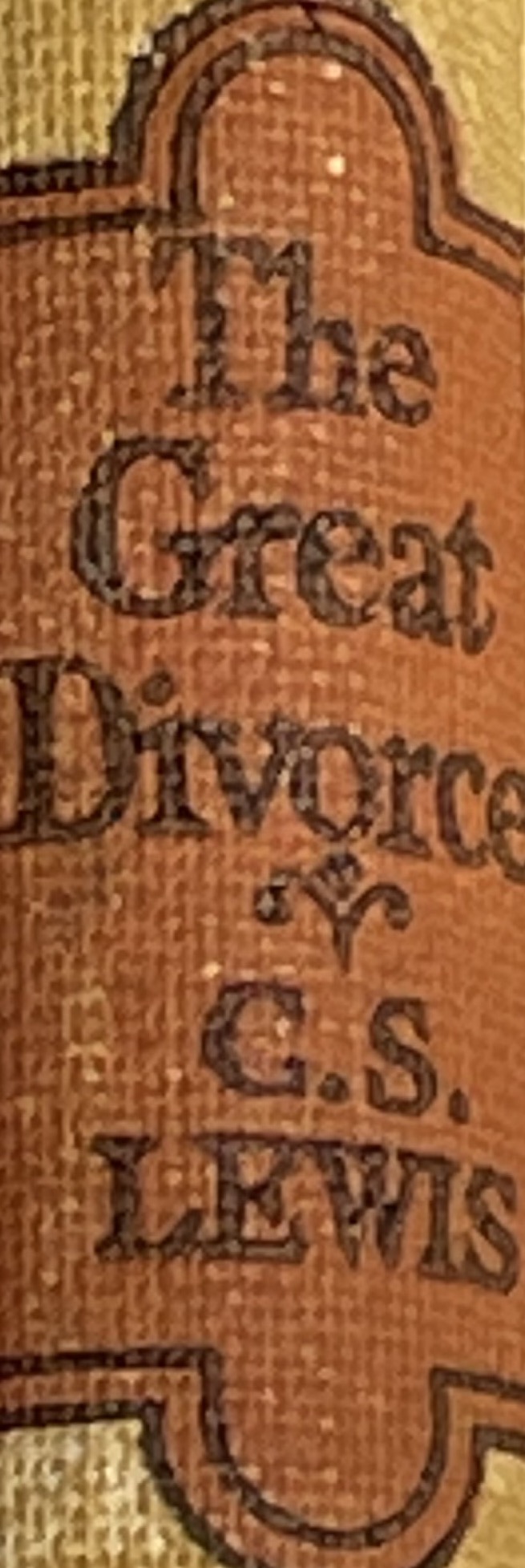 When Loves are rightly ordered, there is healing and Joy
“I saw, between me and the nearest bush, unmistakably solid but growing every moment solider, the upper arm and the shoulder of a man. Then, brighter still and stronger, the legs and hands. The neck and golden head materialised while I watched, and if my attention had not wavered I should have seen the actual completing of a man-an immense man, naked, not much smaller than the Angel…at the same moment something seemed to be happening to the Lizard. At first I thought the operation had failed. So far from dying, the creature was still struggling and even growing bigger as it struggled. And as it grew it changed. Its hinder parts grew rounder. The tail, still flickering, became a tail of hair that flickered between huge and glossy buttocks. Suddenly I started back, rubbing my eyes. What stood before me was the greatest stallion I have ever seen, silvery white but with mane and tail of gold. It was smooth and shining, rippled with swells of flesh and muscle, whinneying and stamping with its hoofs. At each stamp the land shook and the trees dindled. The new-made man turned and clapped the new horse's neck. It nosed his bright body. Horse and master breathed each into the other's nostrils. The man turned from it, flung himself at the feet of the Burning One, and embraced them."
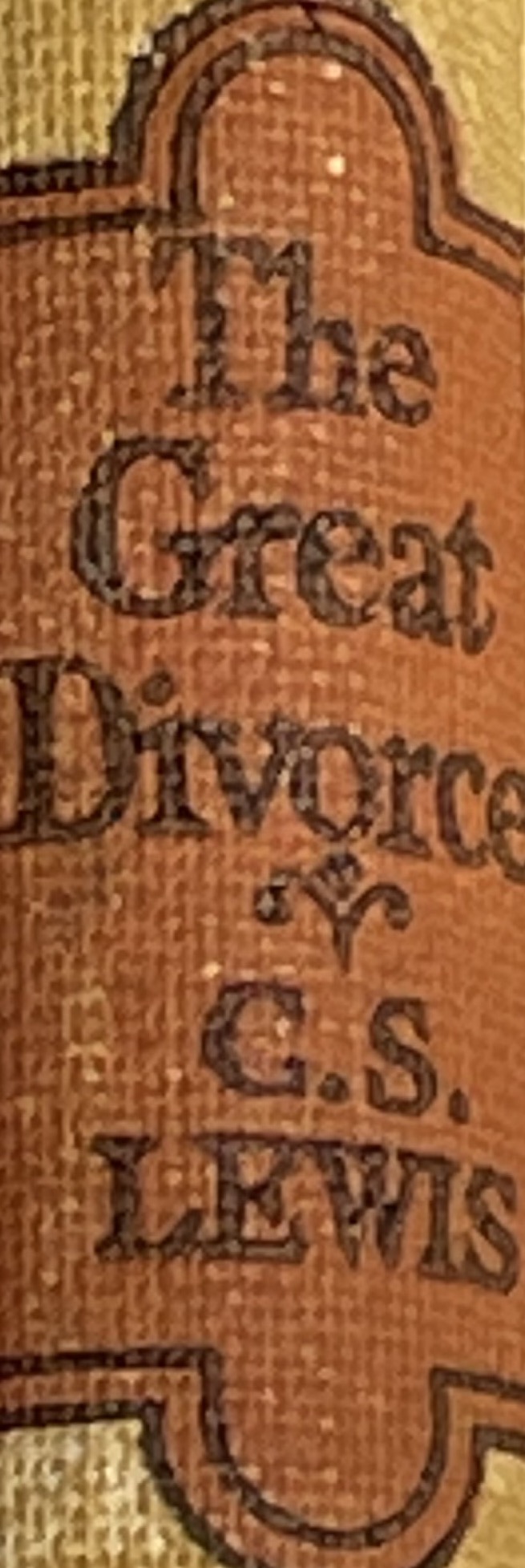 THEMES IN CHAPTER 11, PART 2 
1. Sin attaches itself to us 
“I saw coming towards us a Ghost who carried something on his shoulder…What sat on his shoulder was a little red lizard, and it was twitching its tail like a whip and whispering things in his ear…Then [the Ghost] turned and started to limp westward, away from the mountains.”
Therefore, since we are surrounded by so great a cloud of witnesses, let us also lay aside every weight, and sin which clings so closely, and let us run with endurance the race that is set before us (Heb. 12:1)
2. Sin can’t be “managed” but must be put to death
“I told this little chap," (here he indicated the lizard), "that he'd have to be quiet if he came but he won't stop. I shall just have to go home.” "Would you like me to make him quiet?" said the flaming Spirit (an angel). "Of course I would," said the Ghost. "Then I will kill him," said the Angel. “Look out! You're burning me. Keep away," said the Ghost…"You didn't say anything about killing him at first. I hardlv meant to bother you with anything so drastic as that." "It's the onlv way," said the Angel. 
Put to death, therefore, whatever belongs to your earthly nature: sexual immorality, impurity, lust, evil desires and greed, which is idolatry.(Col. 3:5) And if your eye causes you to sin, tear it out and throw it away. It is better for you to enter life with one eye than with two eyes to be thrown into hell (Mt. 18:9)
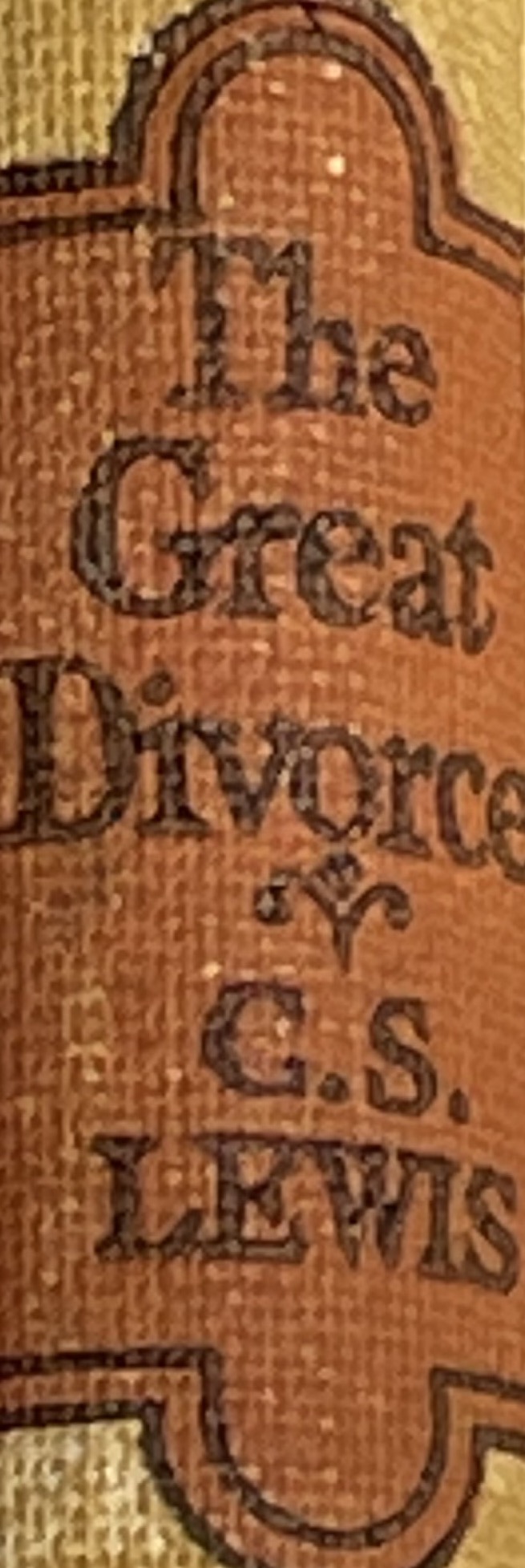 3. Sin can’t be defeated by a gradual process
”For the moment I was only thinking about silencing it because up here--well, it's so damned embarrassing." "There is no time. May I kill it?" "Look! It's gone to sleep of its own accord. I'm sure it'll be all right now. Thanks ever so much." "May I kill it?" "Honestly, I don't think there's the slightest necessity for that. I'm sure I shall be able to keep it in order now. I think the gradual process would be far better than killing it." "The gradual process is of no use at all." I want to do what is good, but I don’t. I don’t want to do what is wrong, but I do it anyway. But if I do what I don’t want to do, I am not really the one doing wrong; it is sin living in me that does it. (Rom. 7:19-20) But put on the Lord Jesus Christ, and make no provision for the flesh in regard to its lusts.(Rom. 13:14)4. Excuses for sin can’t bear their weight
"I'll think over what you've said very carefully. I honestly will. In fact I'd let you kill it now, but as a matter of fact I'm not feeling frightfully well to-day. It would be silly to do it now. I'd need to be in good health for the operation. Some other day, perhaps." "There is no other day. All days are present now." If we say that we have no sin, we deceive ourselves, and the truth is not in us. If we confess our sins, he is faithful and just to forgive us our sins, and to cleanse us from all unrighteousness. (I Jn. 1:8-9) The man said, “The woman whom you gave to be with me, she gave me fruit of the tree, and I ate.” (Gen. 3:12)
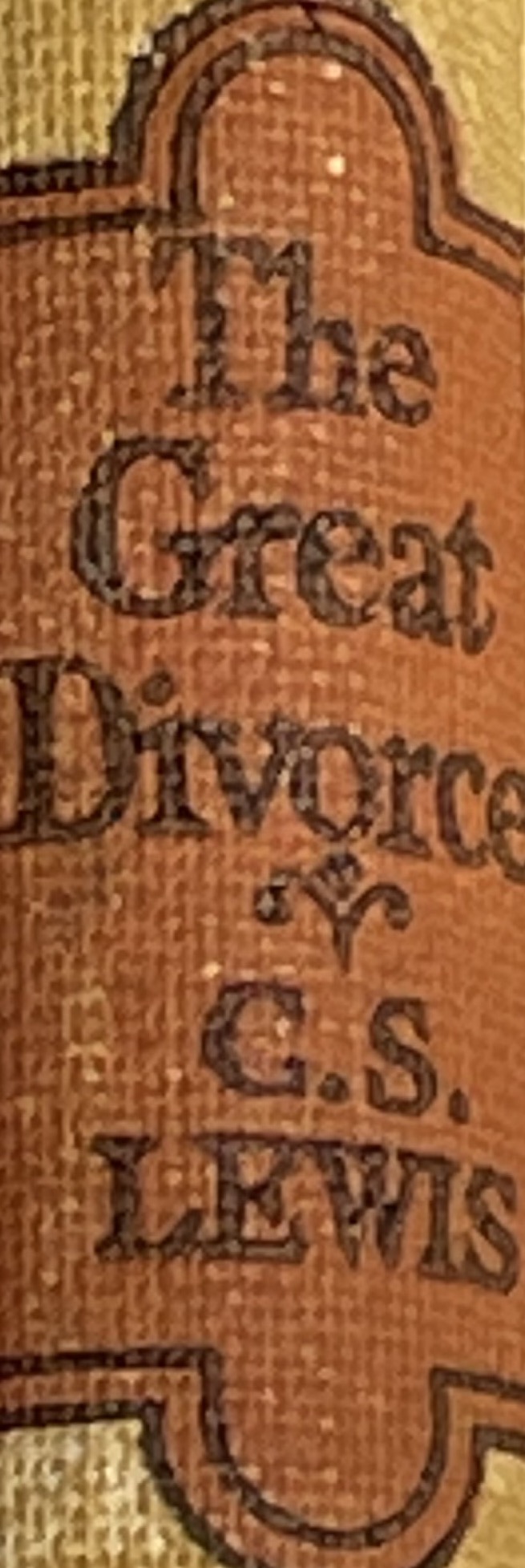 5. Eliminating sin will hurt 
“You're burning me. How can I tell you to kill it? You'd kill me if you did." "I never said it wouldn't hurt you. I said it wouldn't kill you." "Why are you torturing me? You are jeering at me. How can I let you tear me to pieces? If you wanted to help me, why didn't you kill the damned thing without asking me-before I knew? It would be all over by now if you had.” Consider Him who endured such hostility from sinners, so that you will not grow weary and lose heart. In your struggle against sin, you have not yet resisted to the point of shedding your blood (Heb. 12:3-4) No discipline seems pleasant at the time, but painful. Later on, however, it produces a harvest of righteousness and peace for those who have been trained by it. (Heb. 12:11)
6. God will not intervene against our will and sin will try to seduce us
“I cannot kill it against your will…Have I your permission?" The Angel's hands were almost closed on the Lizard…Then the Lizard began chattering: "Be careful. He can kill me. Then you'll be without me for ever and ever. You'd be only a sort of ghost, not a real man... And I'll be so good. I admit I’ve…gone too far in the past, but I promise I won't do it again…” And since they did not see fit to acknowledge God, God gave them up to a debased mind to do what ought not to be done. (Rom. 1:28) The one who rejects me and does not receive my words has a judge; the word that I have spoken will judge him on the last day. (Jn. 12:48) " The heart is deceitful above all things, and desperately wicked; Who can know it? (Jer. 17:9) Let no one deceive you with empty words, for because of these things the wrath of God comes upon the sons of disobedience’ (Eph. 5:6)
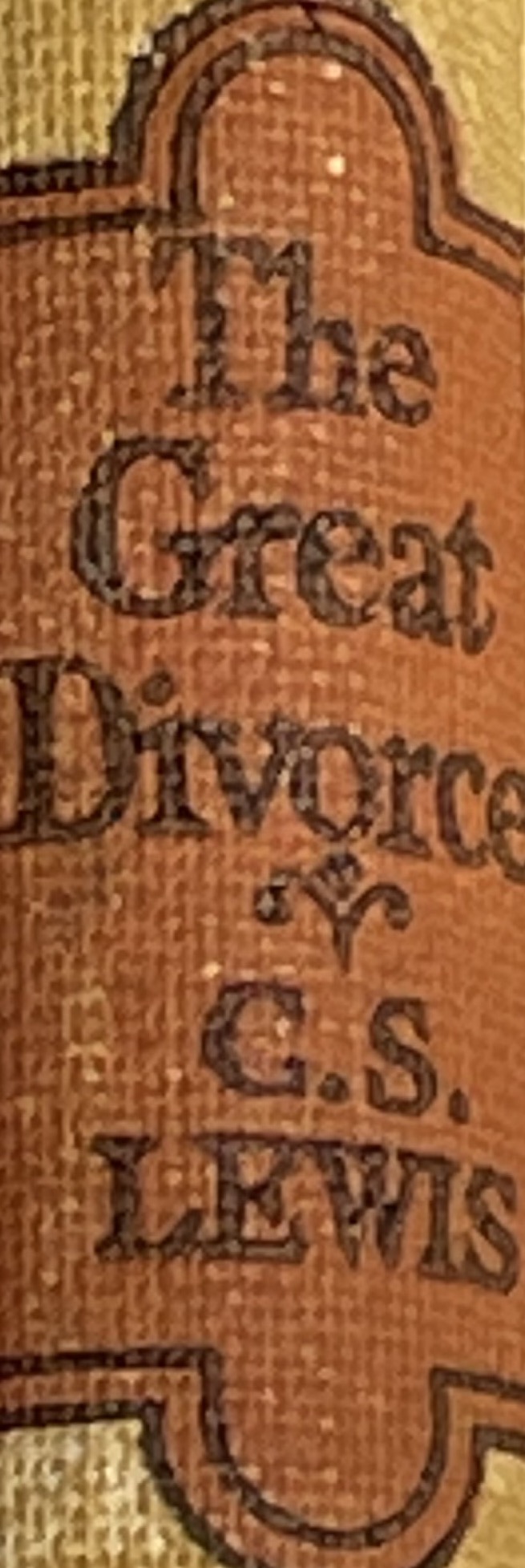 7. God wants to free us from slavery to sin that steals our joy
“It would be better to be dead than to live with this creature." "Then I may?" "Damn and blast you! Go on, can't you? Get it over. Do what you like," bellowed the Ghost: but ended, whimpering, "God help me. God help me." Next moment the Ghost gave a scream of agony such as I never heard on Earth. The Burning One closed his crimson grip on the reptile: twisted it, while it bit and writhed, and then flung it, broken backed, on the turf. "Ow! That's done for me," gasped the Ghost, reeling backwards. For the wages of sin is death; but the gift of God is eternal life through Jesus Christ our Lord (Rom. 6:2) What a wretched man I am! Who will rescue me from this body that is subject to death?. Thanks be to God, who delivers me through Jesus Christ our Lord! (Rom. 7:24-25)
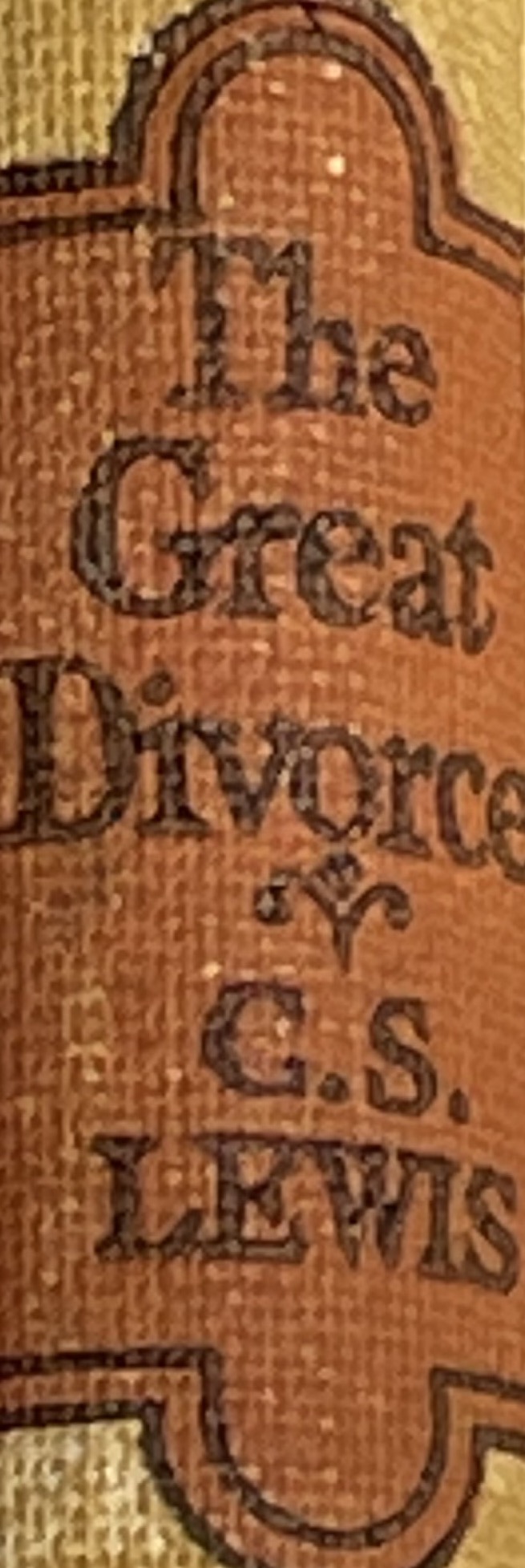 8. When Loves are rightly ordered, there is healing and Joy
“The neck and golden head materialised while I watched, and if my attention had not wavered I should have seen the actual completing of a man-an immense man, naked, not much smaller than the Angel…at the same moment something seemed to be happening to the Lizard. At first I thought the operation had failed. So far from dying, the creature was still struggling and even growing bigger as it struggled. And as it grew it changed. Its hinder parts grew rounder. The tail, still flickering, became a tail of hair that flickered between huge and glossy buttocks. Suddenly I started back, rubbing my eyes. What stood before me was the greatest stallion I have ever seen, silvery white but with mane and tail of gold. It was smooth and shining, rippled with swells of flesh and muscle, whinneying and stamping with its hoofs…The new-made man turned and clapped the new horse's neck. It nosed his bright body. Horse and master breathed each into the other's nostrils. The man turned from it, flung himself at the feet of the Burning One, and embraced them. I tell you that in the same way, there will be more joy in heaven over one sinner who repents than over ninety-nine righteous persons who need no repentance. (Lk. 15:7) But seek first the kingdom of God and his righteousness, and all these things will be added to you.(Mt. 6:33) You make known to me the path of life; in your presence there is fullness of joy; at your right hand are pleasures forevermore. (Ps. 16:11)
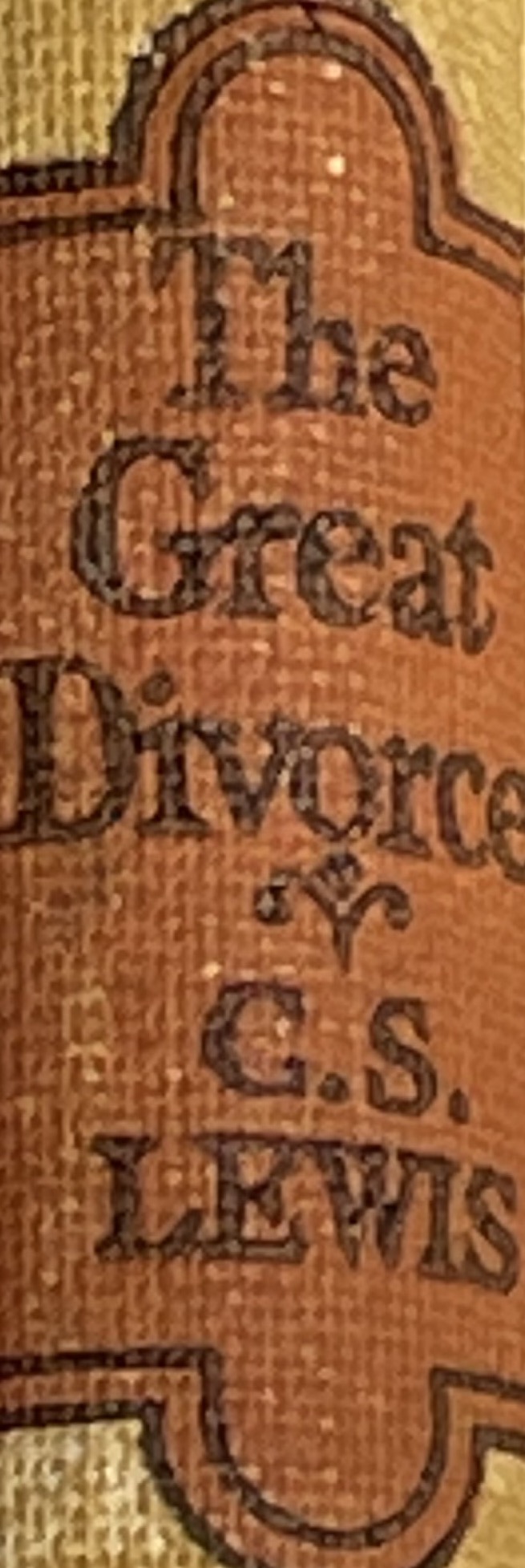 A word from Mere Christianity on the struggles of these last two Ghosts:

“Strictly speaking, there are no such things as good and bad impulses. Think once again of a piano. It has not got two kinds of notes on it, the “right” notes and the “wrong” ones. Every single note is right at one time and wrong at another. The Moral Law is not any one instinct or any set of instincts: it is something which makes a kind of tune (the tune we call goodness or right conduct) by directing the instincts”
(Book I, Chapter 2)
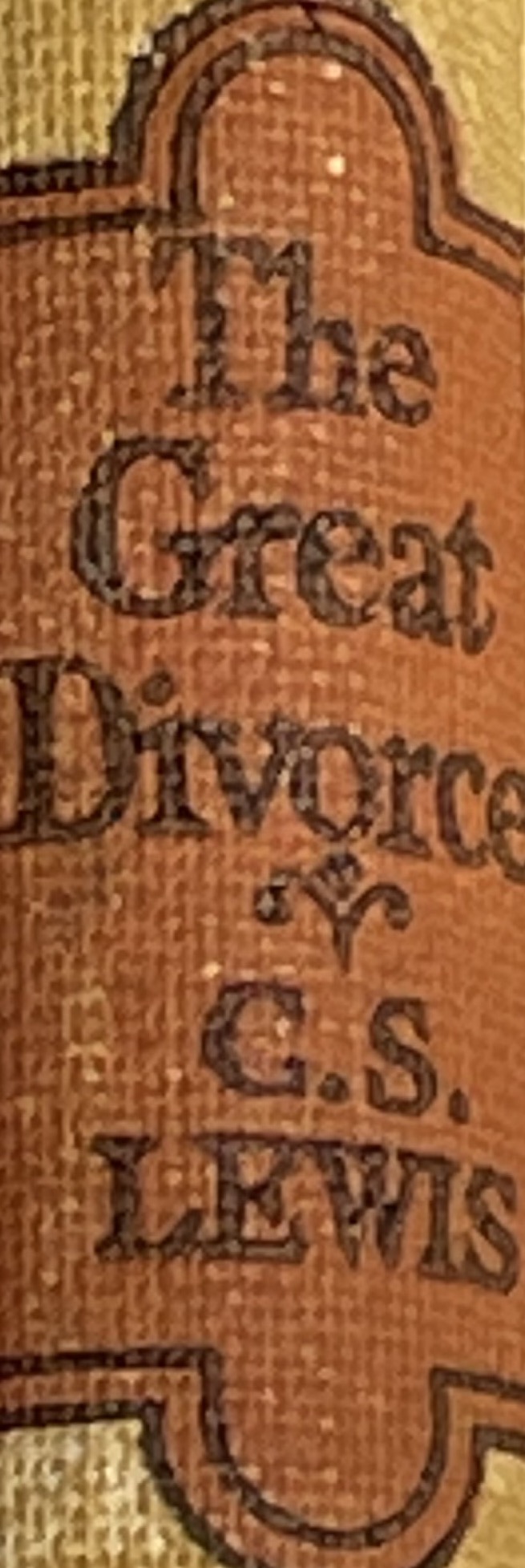 My song is love unknown,  my Saviour’s love to me;love to the loveless shown,  That they might lovely be.    O who am I,      that for my sake      my Lord should take    frail flesh and die?He came from his blest throne  salvation to bestow;but men made strange, and none  the longed-for Christ would know.
But O, my Friend, my Friend indeed, who at my need    his life did spend!Sometimes they strew His way,  and His sweet praises sing;resounding all the day   hosannas to their King.    Then 'Crucify!'      is all their breath      and for His death    they thirst and cry.Why, what hath my Lord done?  What makes this rage and spite?He made the lame to run,  he gave the blind their sight.    Sweet injuries!      yet they at these      themselves displease,    and 'gainst him rise.They rise, and needs will have  my dear Lord made away;a murderer they save,  the Prince of Life they slay.    Yet cheerful He      to suffering goes,      that He His foes    from thence might free.In life no house, no home  my Lord on earth might have;in death no friendly tomb  but what a stranger gave.    What may I say?      Heav'n was his home;      but mine the tomb    wherein he lay.Here might I stay and sing:  no story so divine;never was love, dear King,  never was grief like Thine!    This is my Friend,      in Whose sweet praise      I all my days    could gladly spend.

LOVE UNKNOWN
--Samuel Crossman, 1664
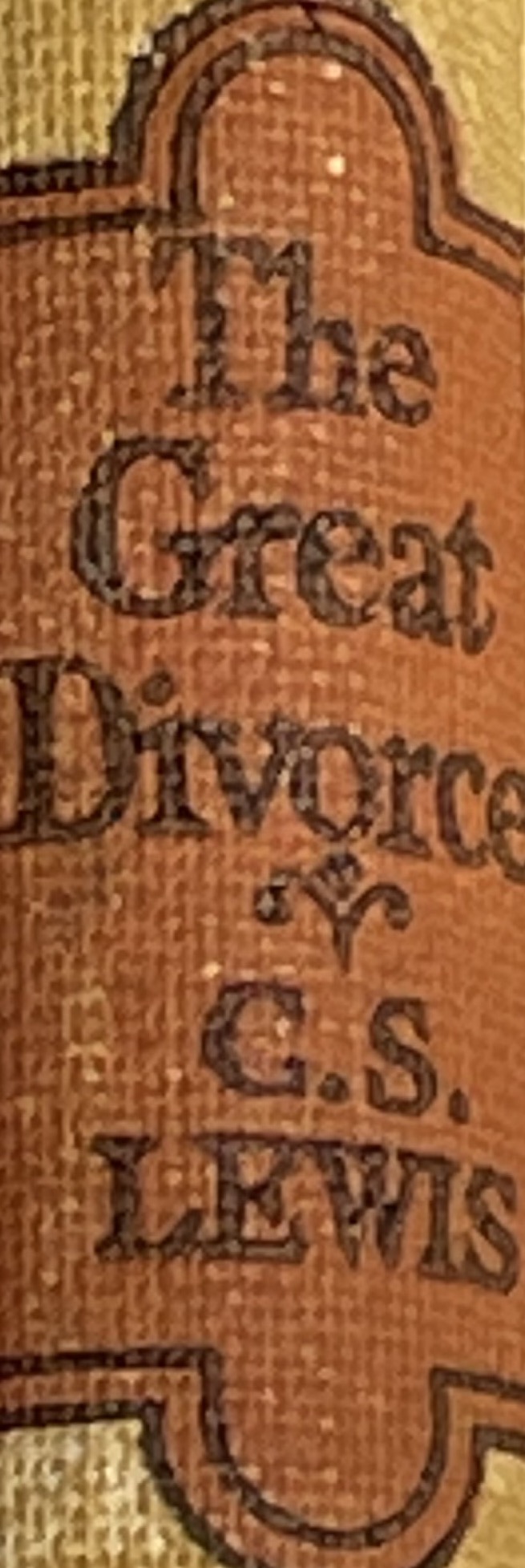